The New South AfricaWhy Engineering Fails
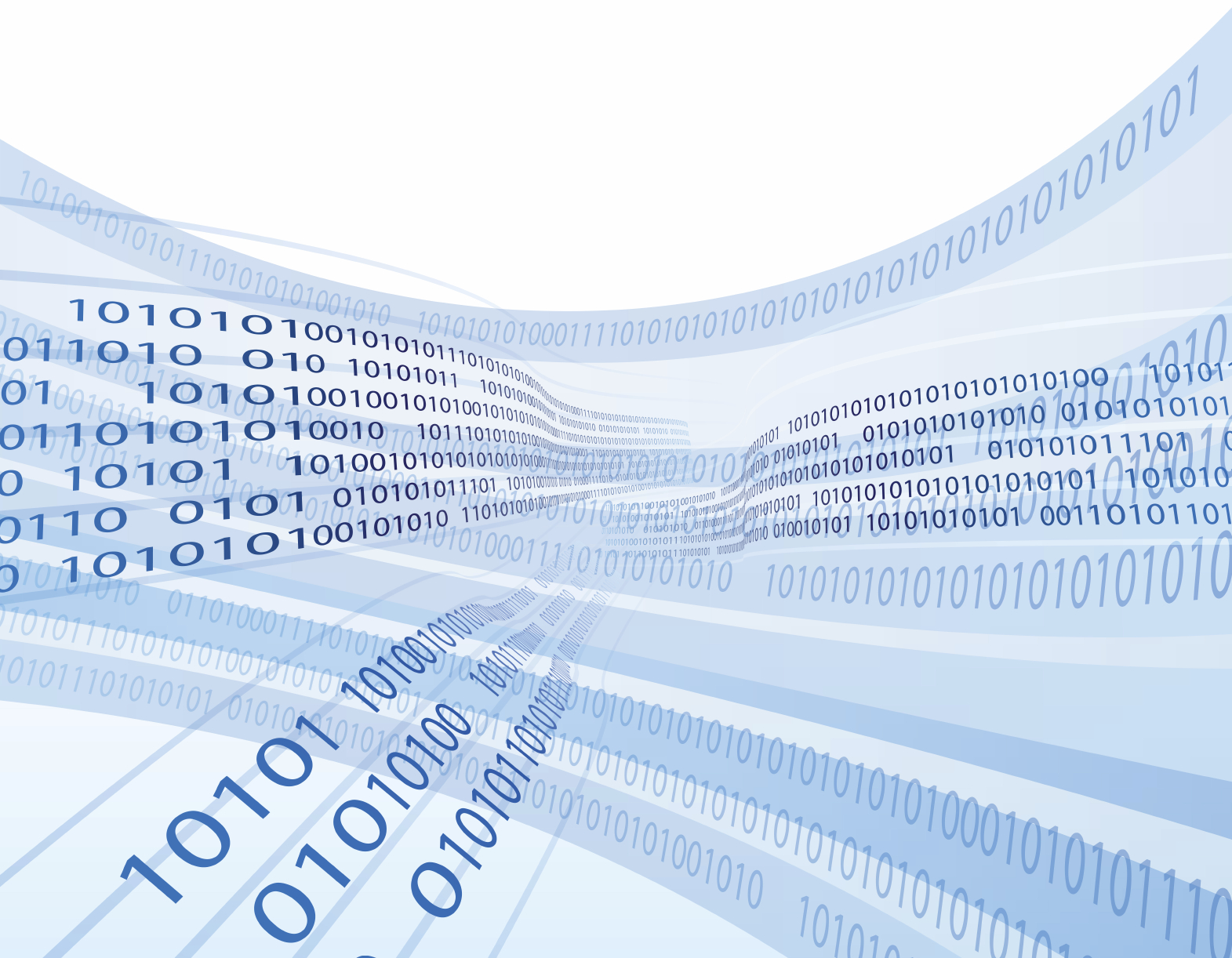 Engineering Manager Conference
24 June 2009
Dr James A Robertson PrEng

James@JamesARobertson.com
[Speaker Notes: NB remember to have a chair to stand on

Make sure to take the CRITICAL FACTORS BOOK with you 

An engineer with a PhD in engineering]
Achieving success
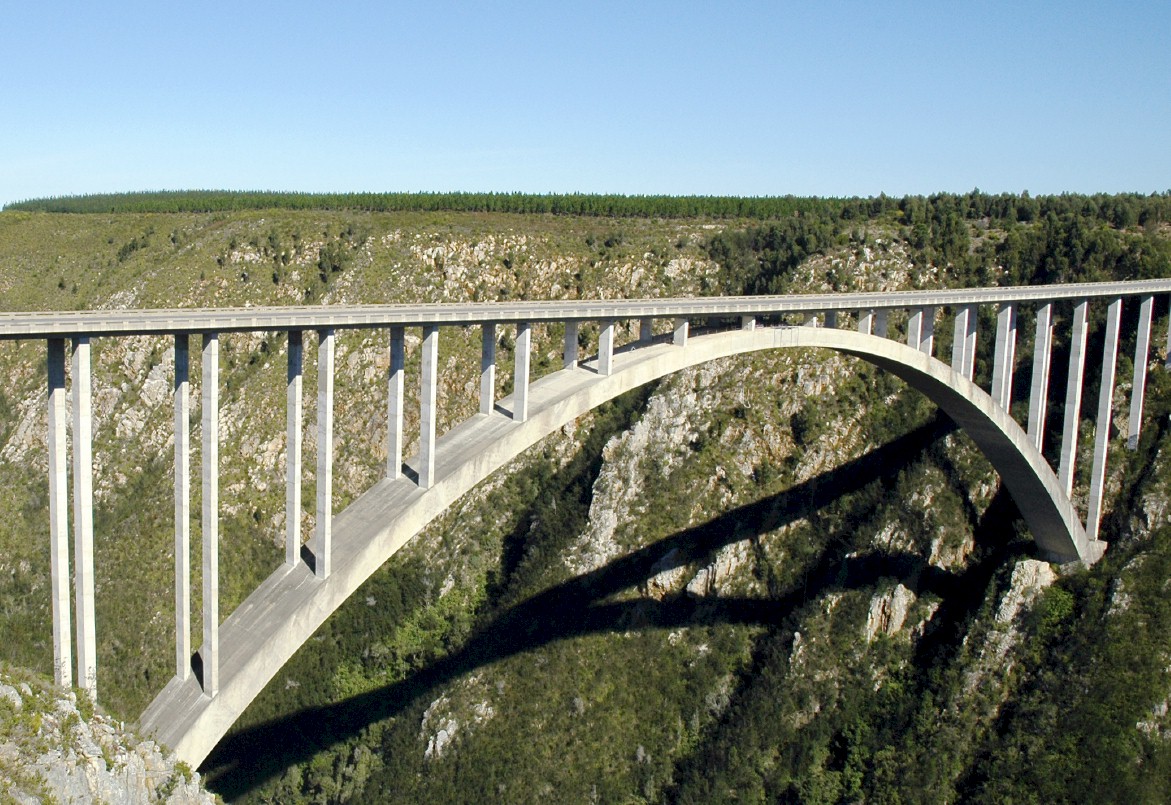 [Speaker Notes: In considering what i have learned as an engineer with considerable experience of the practical application of information technology i eventually realized about ten years ago that 
ENGINEERS DO NOT DESIGN BRIDGES TO STAND UP – click]
Engineers do NOT design bridges to stand up
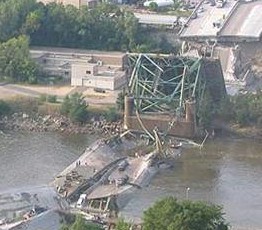 [Speaker Notes: Who remembers this bridge collapse in Minneapolis in the middle of 2007?  Within minutes it was front page news around the world – we do NOT expect bridges to fall down – if we did there would not have been anyone on that bridge that day!]
Engineers design bridges NOT to fall down
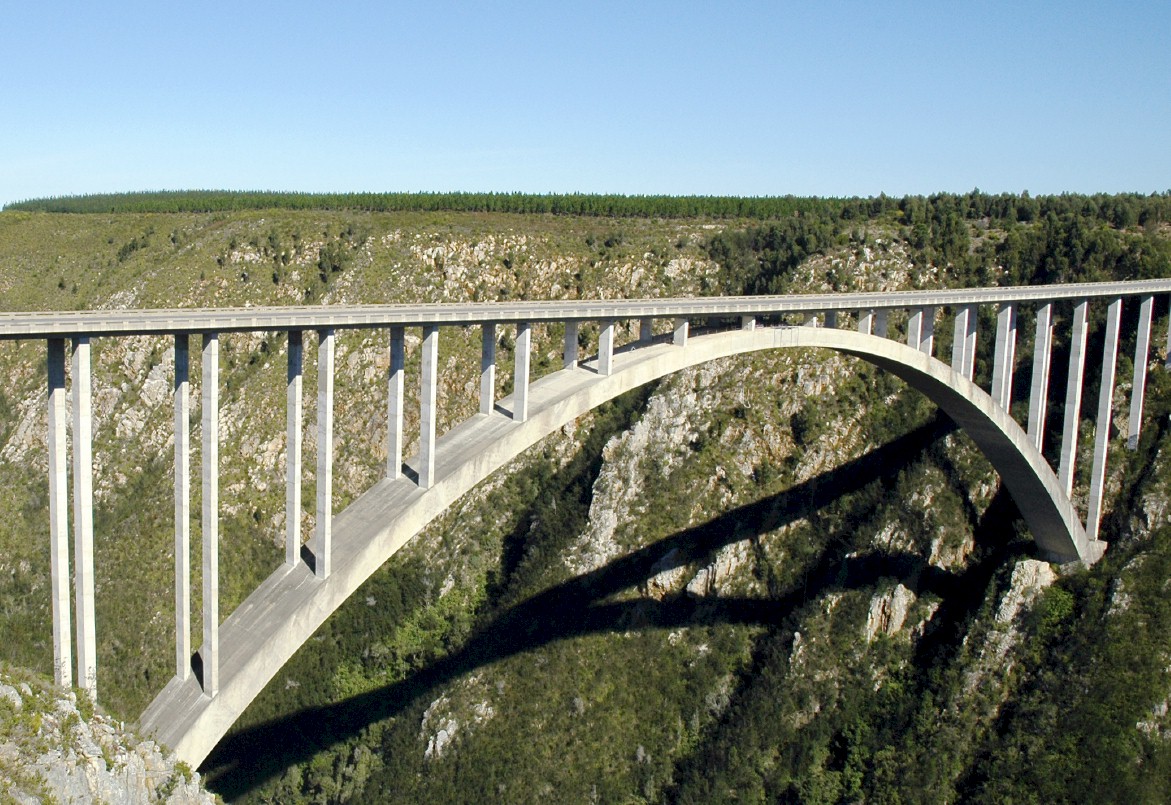 [Speaker Notes: There is a fundamental difference in approach when one designs a bridge NOT TO FALL DOWN

Contrast this with the IT paradigm which could be called “designed to fail”]
Vision
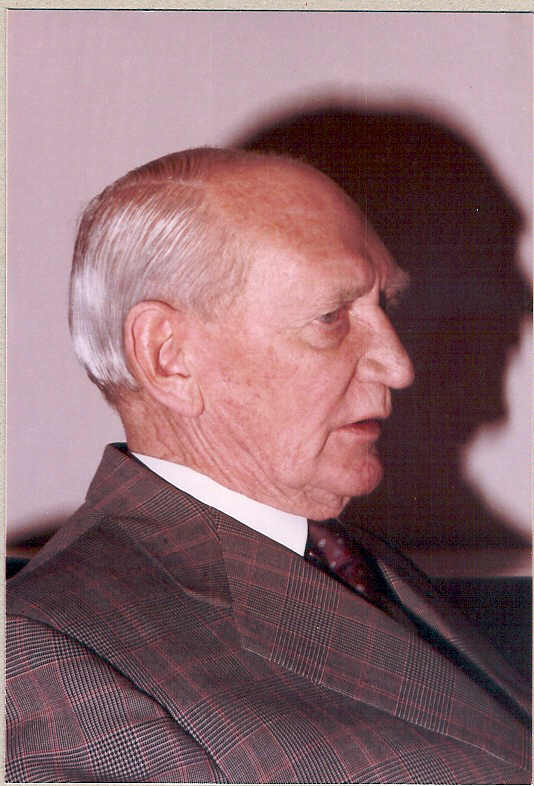 Angus Struan Robertson
[Speaker Notes: KEEP SHORT AND SIMPLE

MY FATHER

How did i get involved with computers? – my father was a visionary -- In 1981, having gathered over 7,000 pages of research data for my PhD the University mainframe did not have space to store even one page of data.  My father purchased me one of the first desktop PC’s in the days of the Apple and Apricot and 123, etc – at a cost of R12,000 two and a half times my research grants! – I very quickly discovered that there was a HUGE gap between what the salesman told me the computer could do and getting it to do it – so, in that respect, NOTHING HAS CHANGED  -- I then put myself through a self taught computer science programme and learned to program, learned to type and finally wrote an award winning PhD thesis – at the same time I computerized my father’s investment consulting business and we were able to double turnover in twelve months and create an enduring revenue stream that lasted for over ten years because we were able to do things that much larger businesses were not able to do – it was then that I began to understand that the strategic application of information technology COULD deliver great value and one of my greatest frustrations is the extent to which few businesses achieve this potential – the rest of this presentation is about lessons I have learned that I hope will help YOU to make a difference in your business with IT]
Experiencing failure
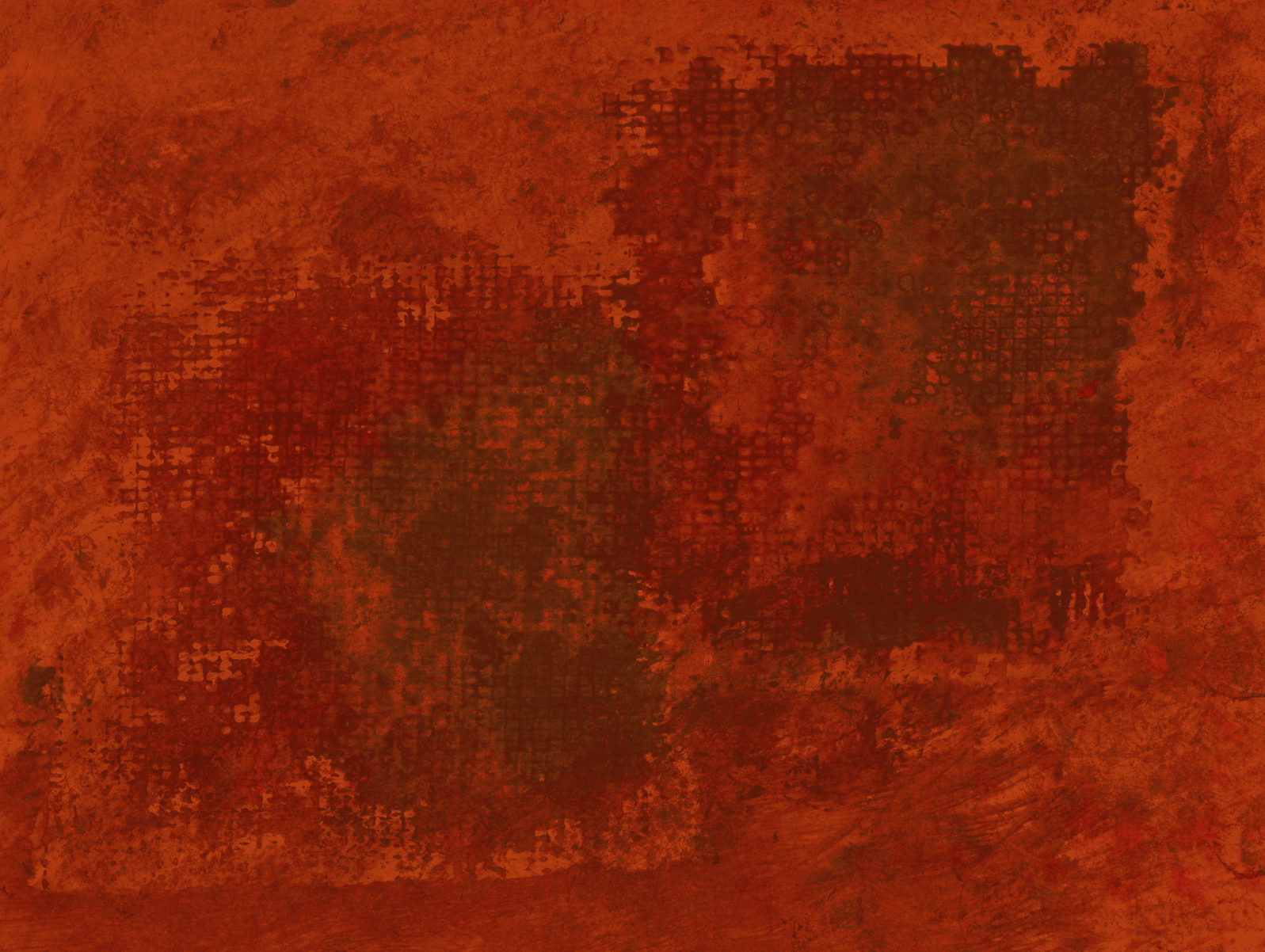 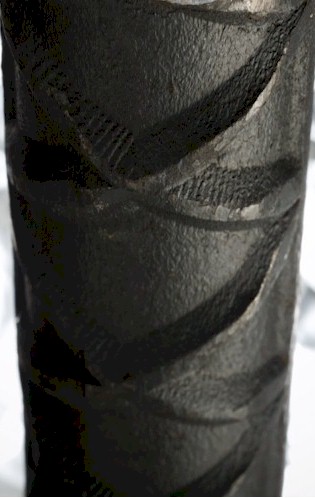 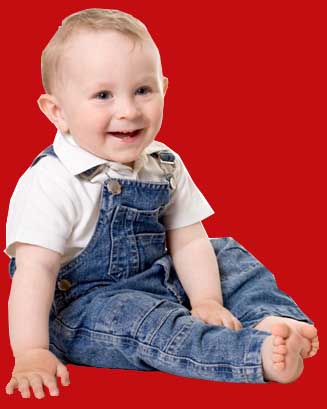 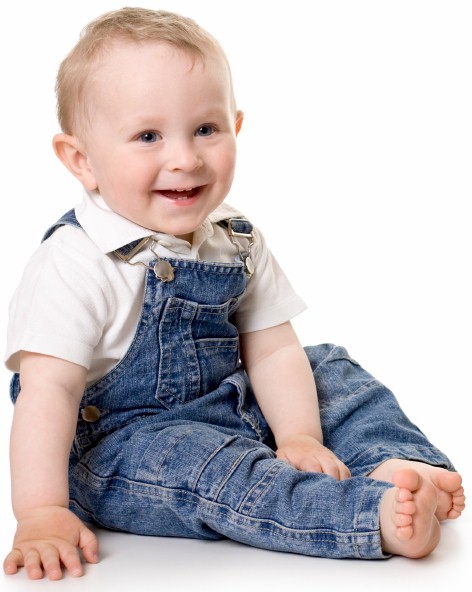 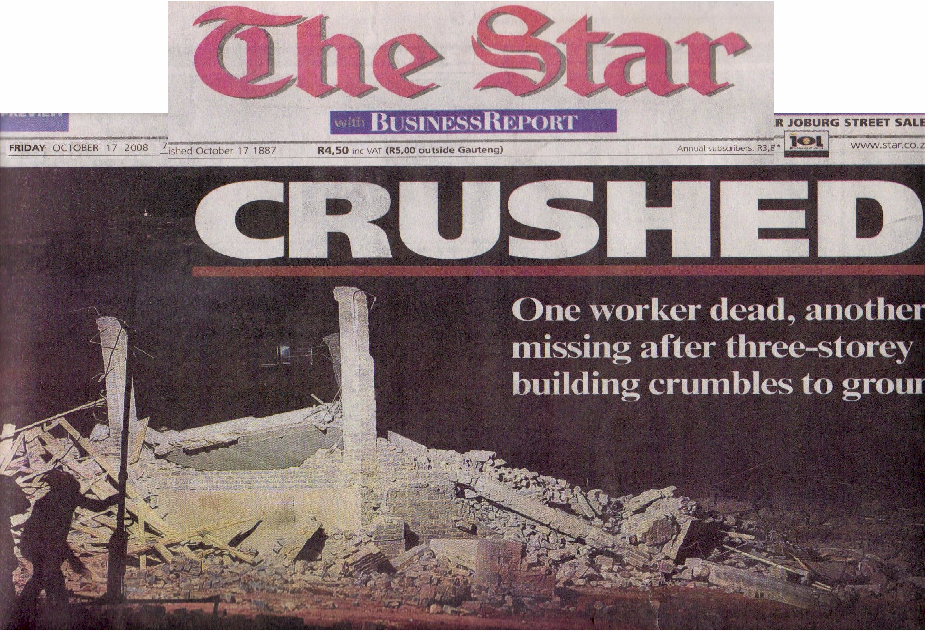 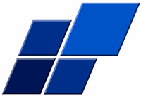 Closer to home
What is NOT an engineering approach?
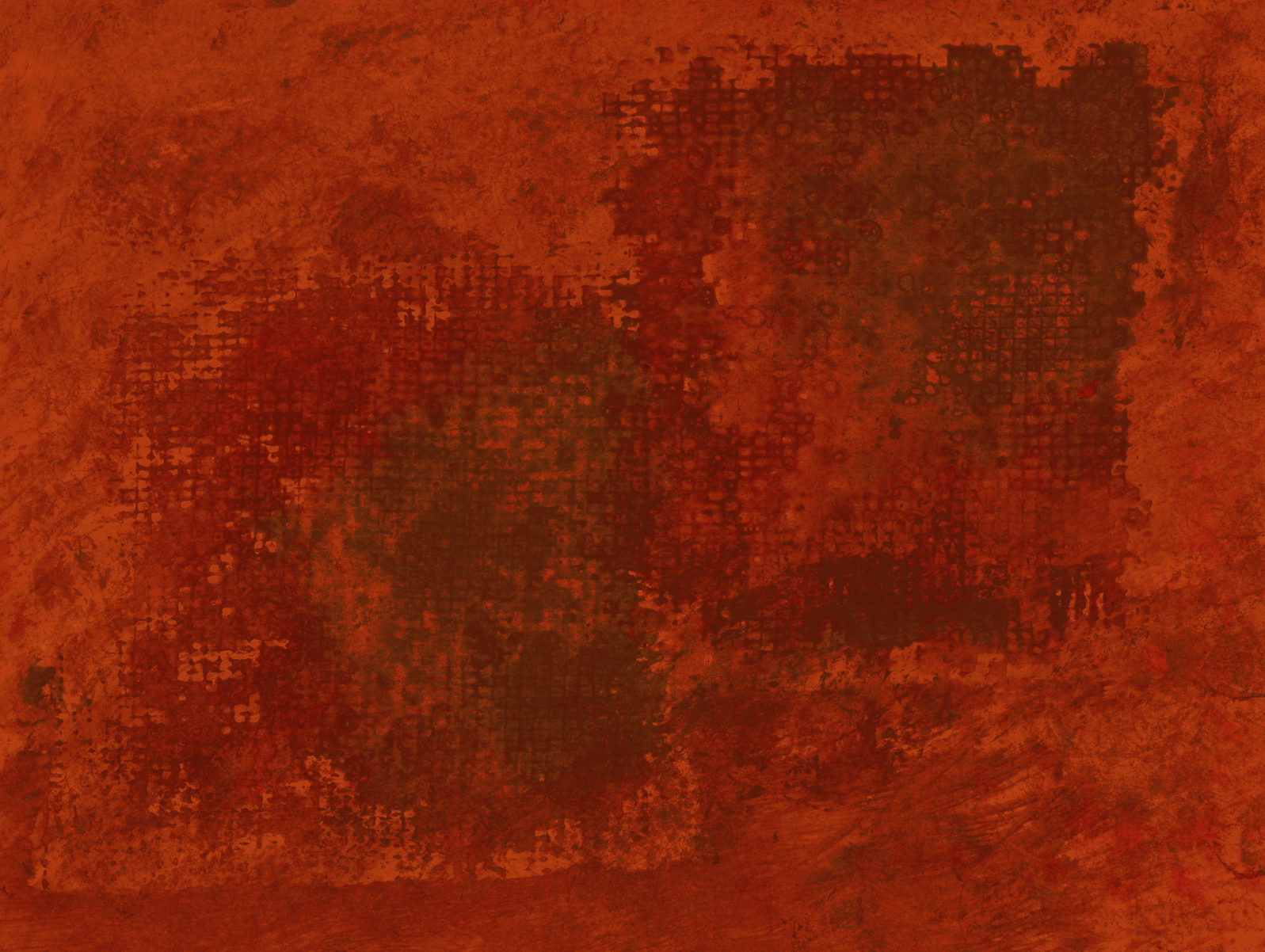 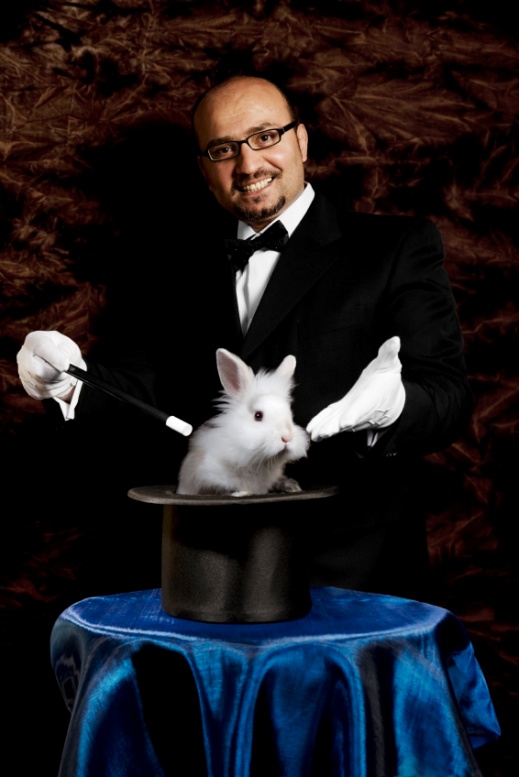 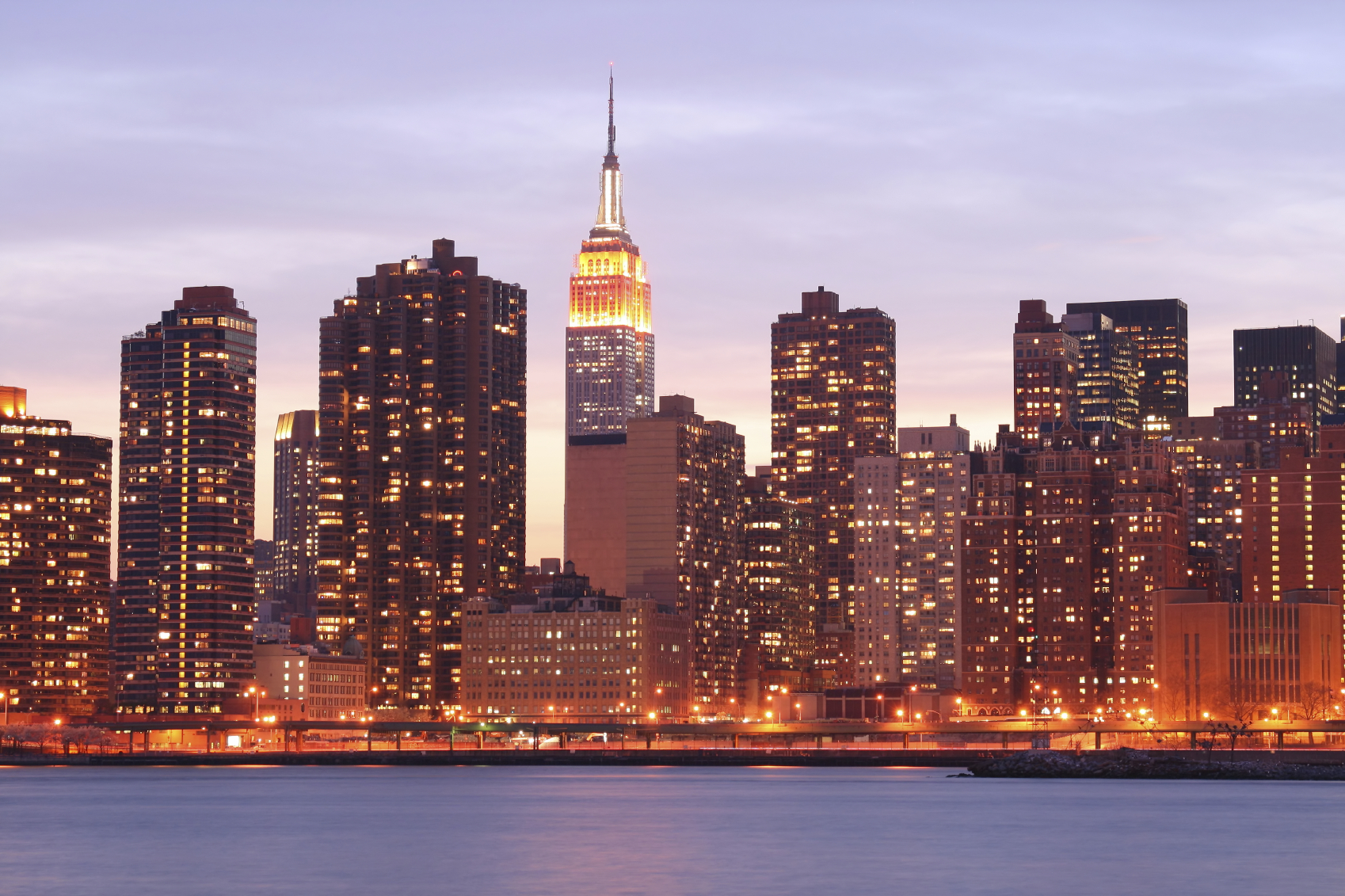 [Speaker Notes: What is not an engineering approach? – Dramatically walk to chair – did this ever happen to you? –

WHEN SLEEPING

 when i was a child i used to dream that i would stand on a chair and flap my arms and fly around the room --i have to say that that is NOT an engineering approach – as much as i may be convinced i can fly i have to say to you that were i to stand on top of a skyscraper and flap my arms and jump i would hit the ground at great speed and almost certainly die – that is NOT an engineering approach and yet many seem to think they can use software to do things magically – many are hypnotized and mesmerized by IT – are you? CLICK for rabbit out of the hat]
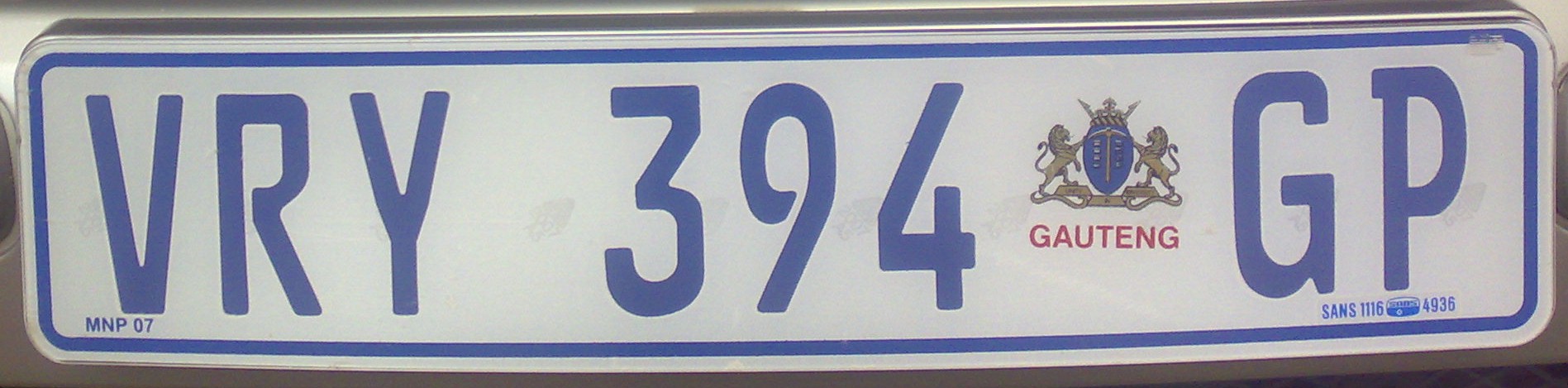 The new Gauteng numberplate with microchip
+
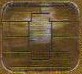 =
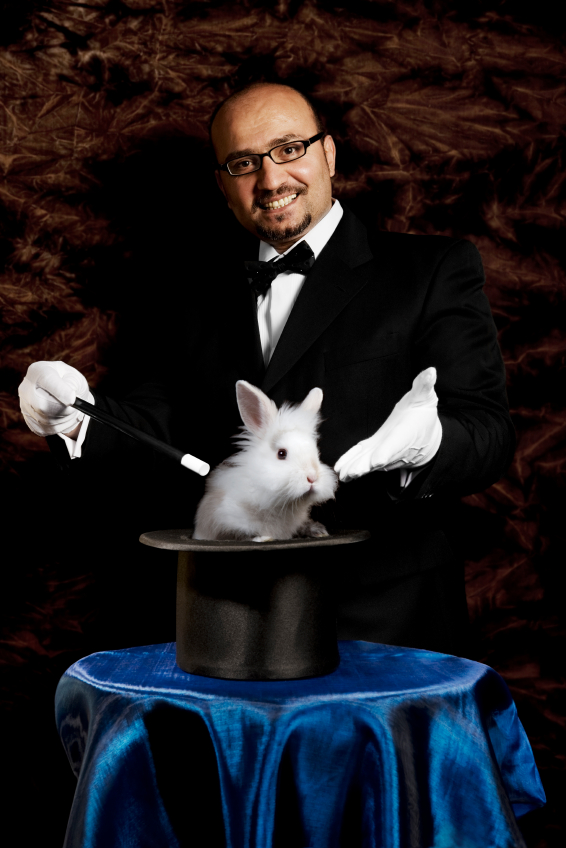 “Restore the integrity of the number plate to fulfil its true functions which are the vehicle’s ID book and a law enforcement tool.“
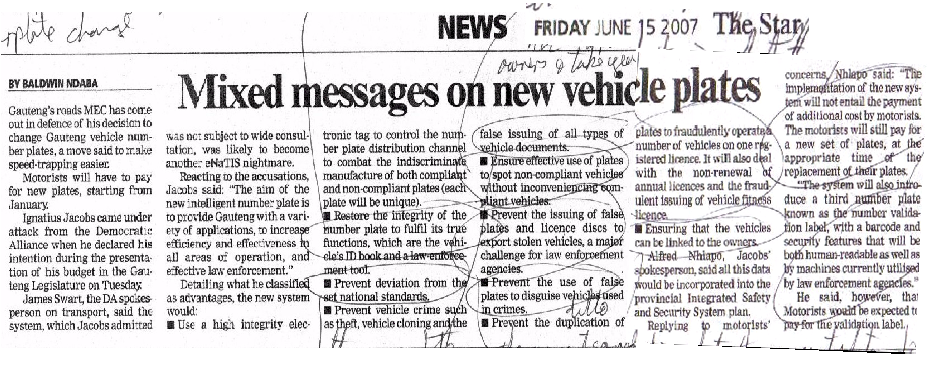 [Speaker Notes: Over the years my research led to some useful insights
Do not be mesmerized by technology or hype
Do NOT abdicate your intellect!

PUNCHY]
Is technology moving so fast you cannot keep up?
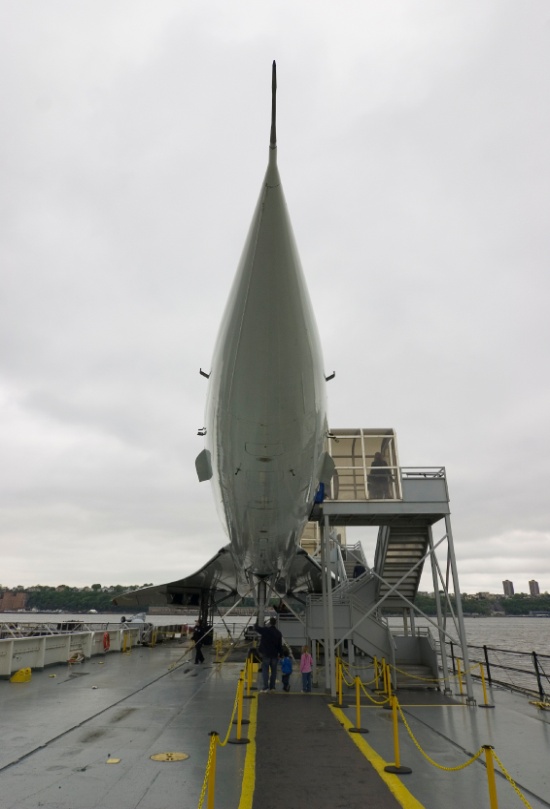 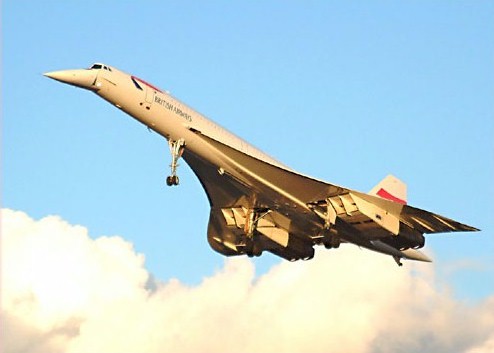 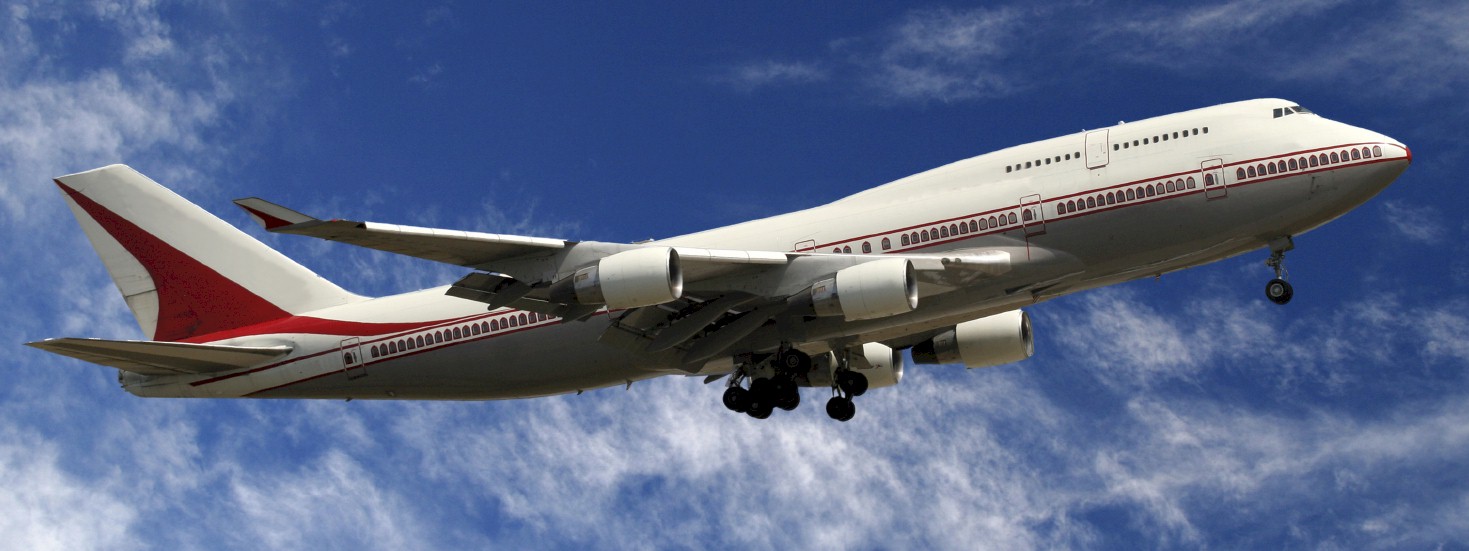 [Speaker Notes: You CAN keep up with technology
Make technology slow down to the pace that suits your business

Relevant technology that works

GESTURES


Do you remember the Concorde? – Johannesburg to London in three hours? – BUT the people on the ground were not prepared to tolerate the BOOMMMMMMMMMMM as the plane travelled at supersonic speed so it never took off commercially, only 20 were built and one crashed owing to a design flaw and the last planes today are sitting in museums
Then there was the Boeing 747 – designed almost by accident – tell the story
So, is IT moving so fast – not really – the big question is whether Windows Vista is the Concorde of IT]
People create value
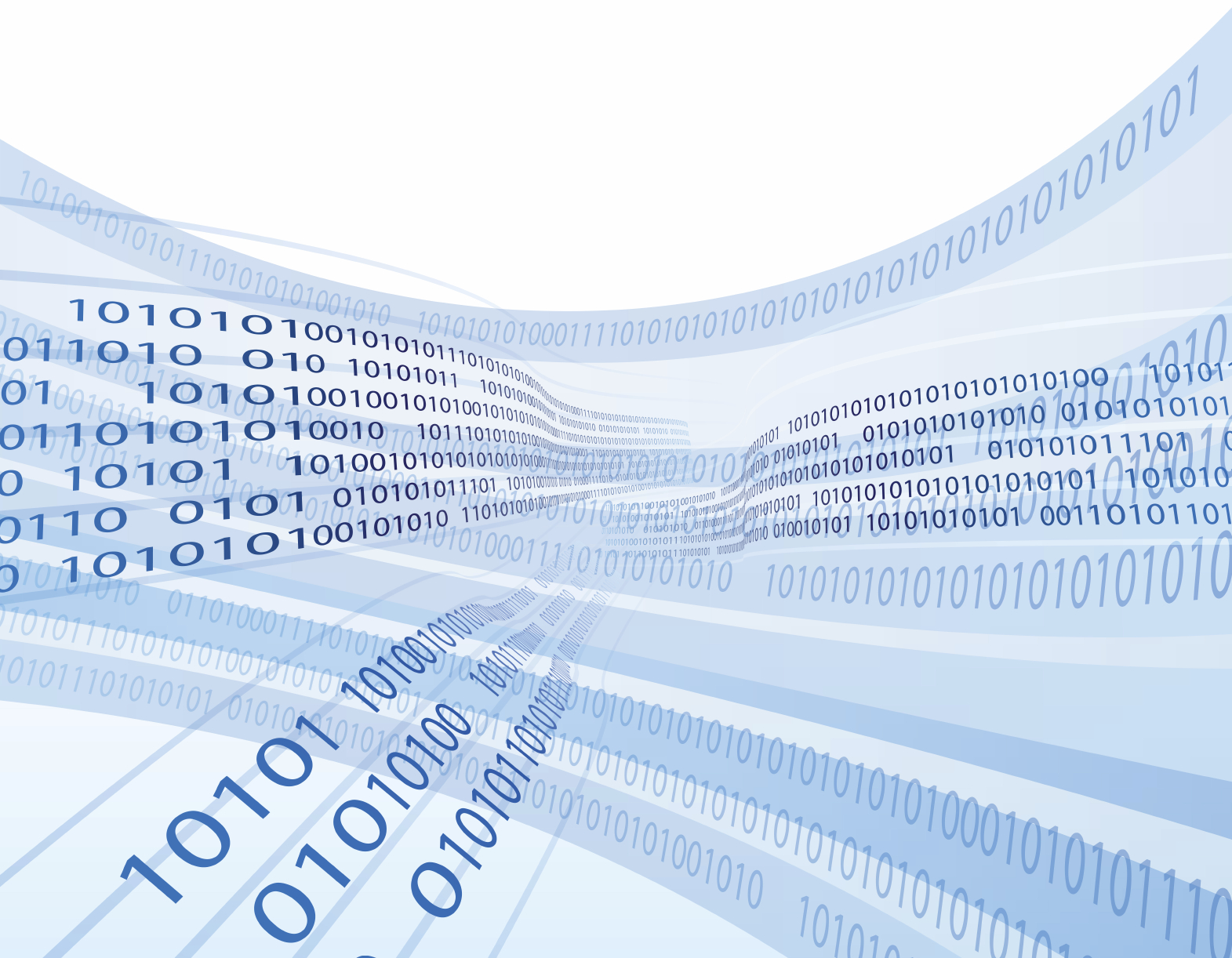 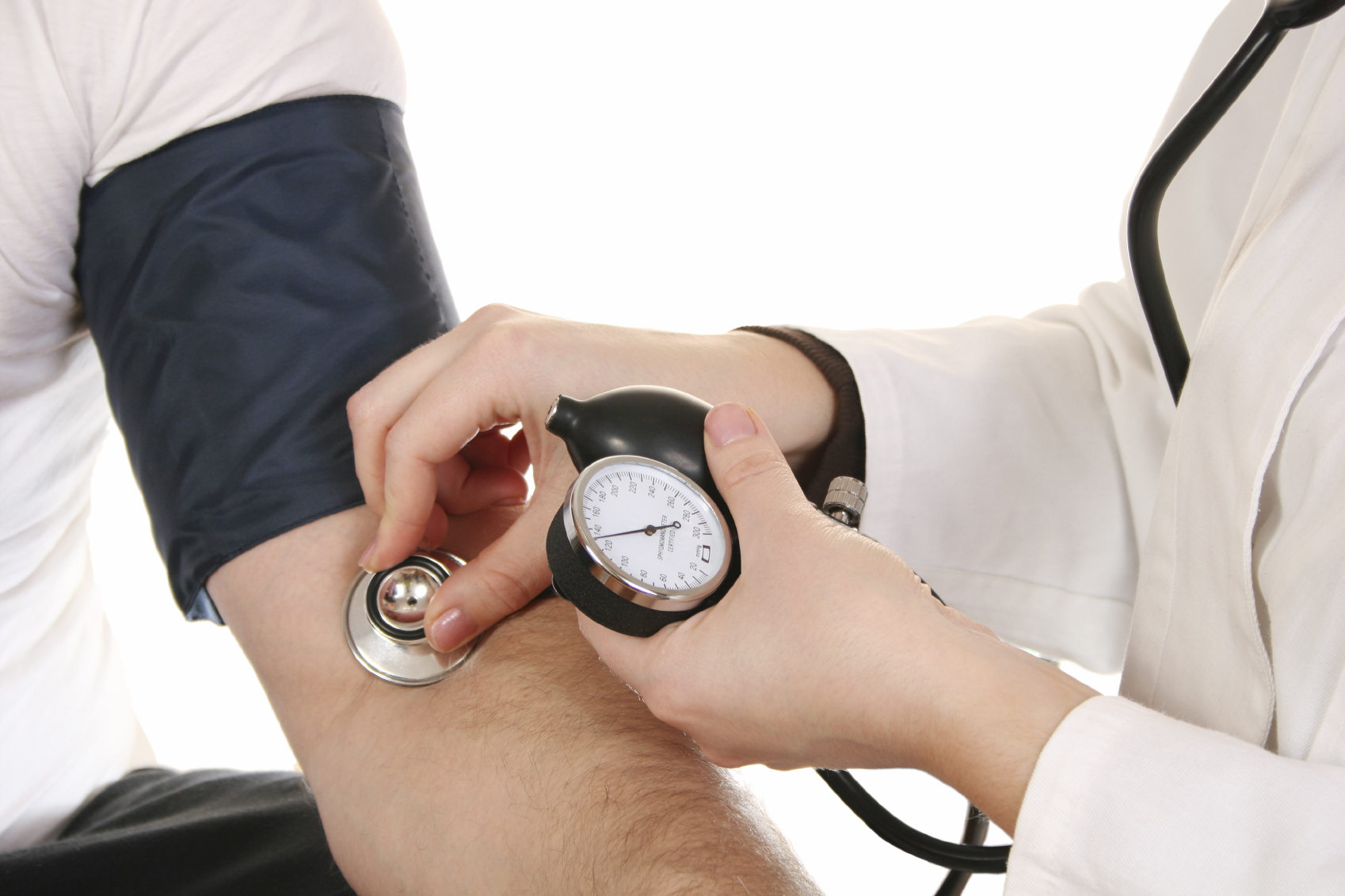 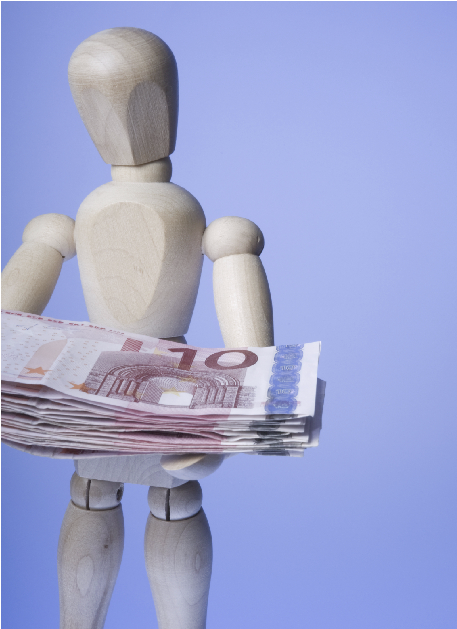 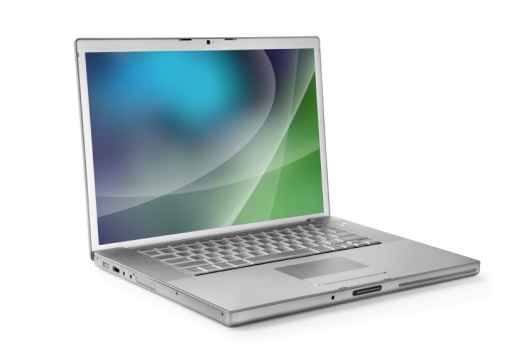 [Speaker Notes: People using technology effectively create value
To do this they MUST be properly trained and informed]
What is strategy?
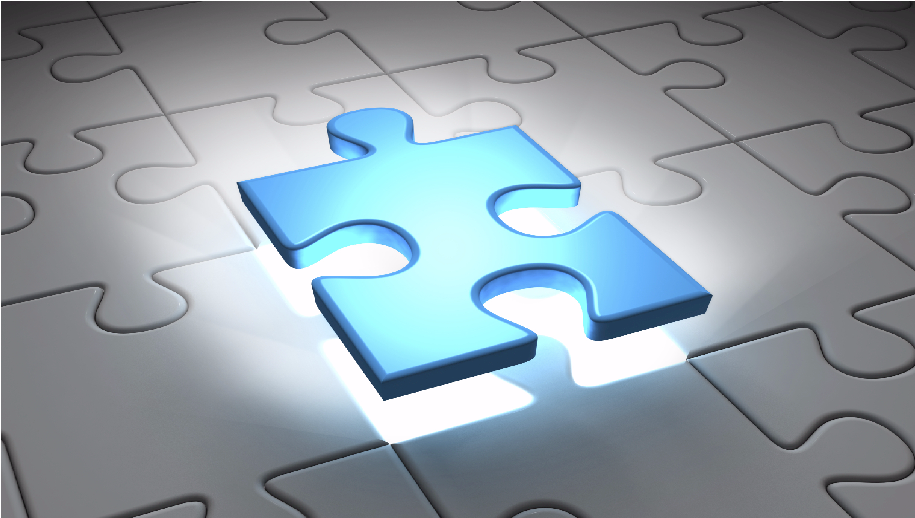 Strategy
Doing the right things
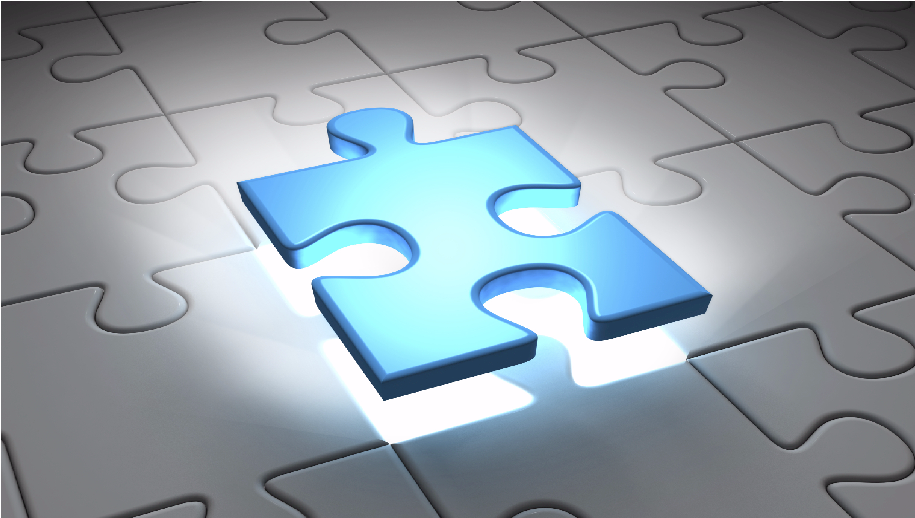 Professor Malcolm McDonald
Tactics
Doing things right
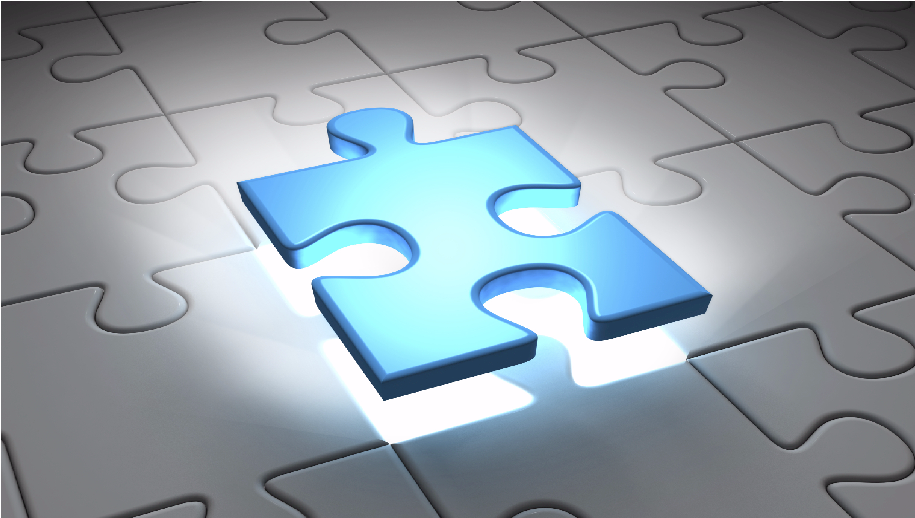 Professor Malcolm McDonald
Strategy versus tactics
Tactics – Doing things right 
Strategy – Doing the right things 
Professor Malcolm McDonald
Strategy versus tactics
Thrive
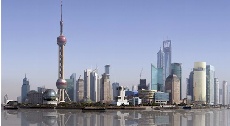 Tactics – Doing things right 
Strategy – Doing the right things 
Strategy versus tactics
Tactics – Doing things right 
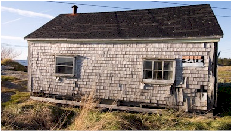 Survive
Strategy – Doing the right things 
Strategy versus tactics
Tactics – Doing things right 
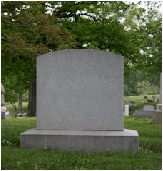 Die
Strategy – Doing the right things 
Strategy versus tactics
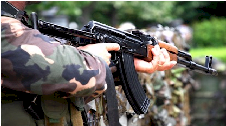 Die fast
Tactics – Doing things right 
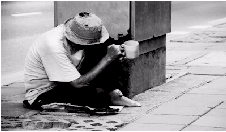 Die slowly
Strategy – Doing the right things 
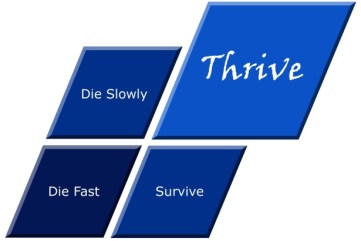 Strategy versus tactics
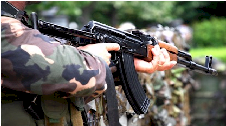 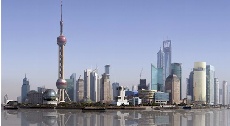 Thrive
Die fast
Tactics – Doing things right 
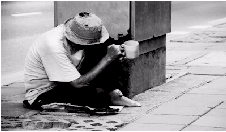 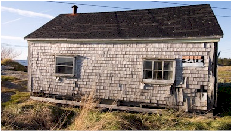 Die slowly
Survive
Strategy – Doing the right things 
What is strategy?
The essence of why an organization exists and how it thrives
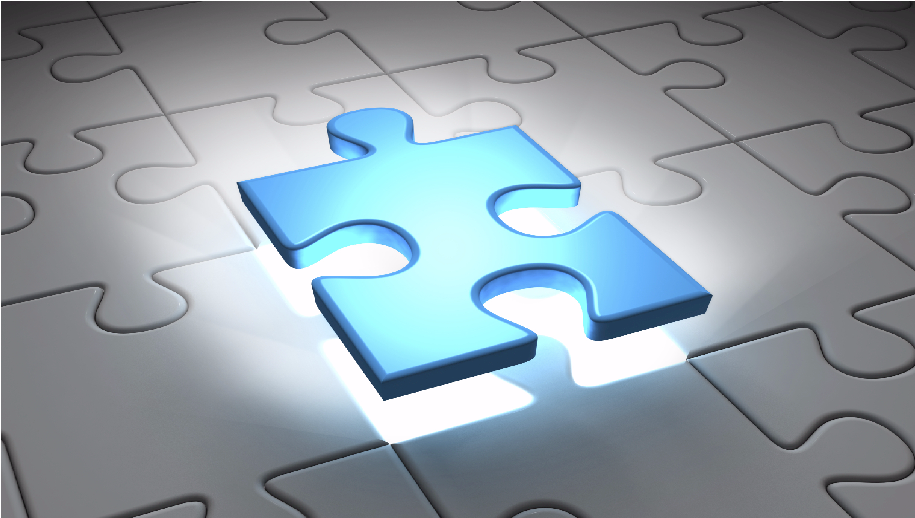 [Speaker Notes: WHAT CAUSES IT FAILURE?

Since 1993, analysed in 2003, course, book

Sustainable versus experimentation

People

The factors causing IT failure – in 1993 I became aware of the high failure rate of IT projects and started to talk about it – as a consequence i was asked to investigate many failed or failing projects and to help to turn them around – over the years i built up a large catalogue of the factors causing failure – in 2003 i undertook a critical issues analysis of the factors causing failure and arrived at a list of seven critical factors causing failure together with the critical factors for success which then became the subject of a course and subsequently a book – HOLD UP THE BOOK – since then i have advised many clients and led a number of significant projects and consistently validated the basic analysis
The biggest single factor causing failure is Mythology at 30% followed by lack of executive custody and inappropriate governance at 25%]
Factors causing technology failure
[Speaker Notes: NB People

KEEP IT SHORT]
The critical factors for success
[Speaker Notes: NB People

KEEP IT SHORT]
Engineering is about people -- REALLY
Effective engineering is about profitable use of technology

People who use engineering deliverables create value

Technology is NOT magic

Knowledge and experience are critical for successful development and deployment of technology

It takes solid base line engineering exposure before age five to produce an engineer

It takes forty to fifty years to produce an engineer able to effectively lead high value projects
Call to action
What is your single most important insight from this presentation?

What is the single most practical action that you can take tomorrow to apply I.T. more effectively?
If you do not act within 48 hours you probably never will – act TODAY! 
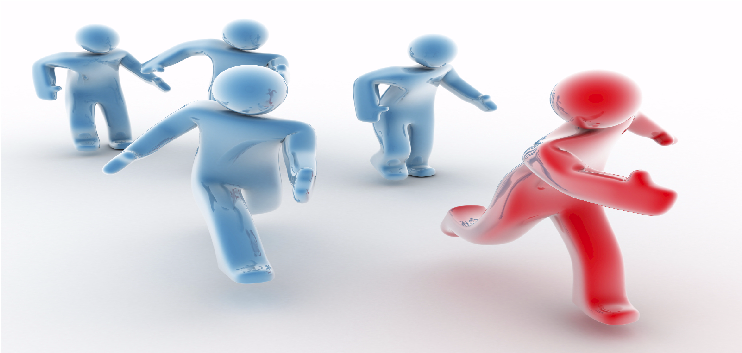 James@JamesARobertson.com
Telephone: ++27-(0)83-251-6644
Design solutions like bridges ...
To last
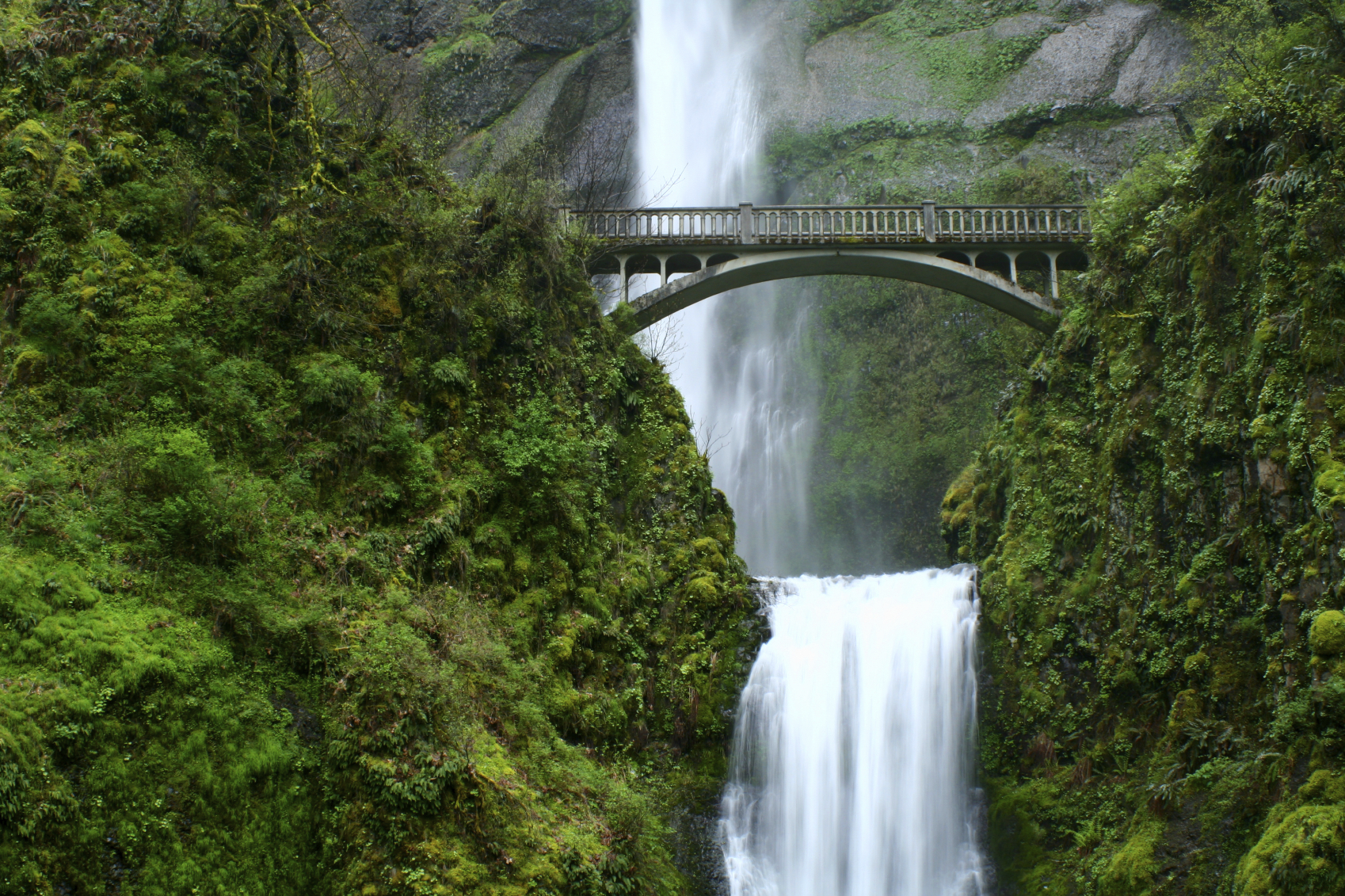 Psalm 136:5 "To Him who by wisdom made the heavens, for His mercy endures forever;"
Questions?
Acknowledgement and dedication

Clients, associates and staff

Father and mother Angus and Thelma

Children Alexandra and Struan

To the glory of the Eternal Creator
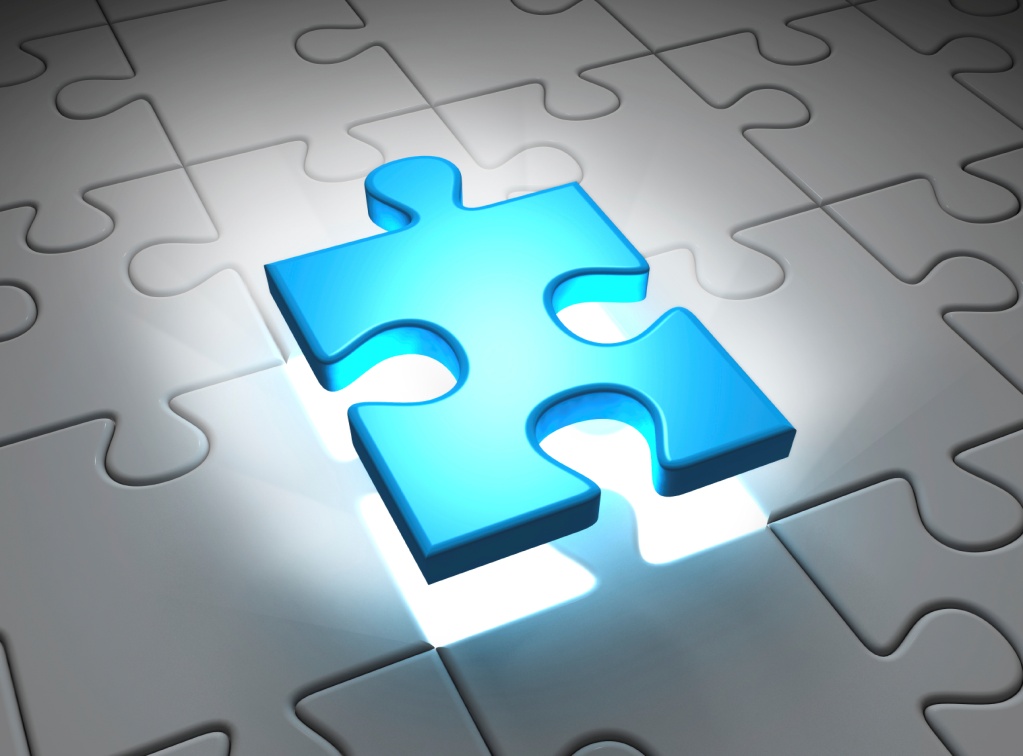 James@JamesARobertson.com
Telephone: ++27-(0)83-251-6644
Finding the missing pieces of your I.T. and strategy puzzles